Семинар-практикум по физической культуре Чкаловского района
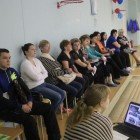 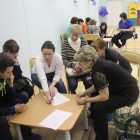 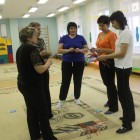 Фитнес для малышей
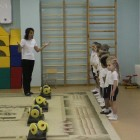 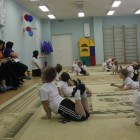 Работа на степ-платформах
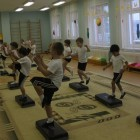 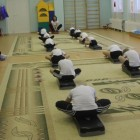 Спортивный танец черлидеров
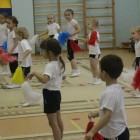 Релаксация с мягкими палочками
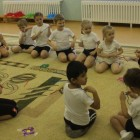 Мастер-класс с педагогами Чкаловского района
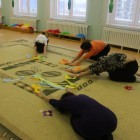 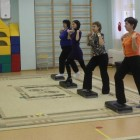 Спасибо за внимание!